Special Education Leaders' Meeting
September 24, 2021
Remote special education services
Schools and districts can provide remote special education services on a temporary basis if students are quarantining 
Q&A 5: Coronavirus/COVID-19: August 20, 2021 Installment of FAQs (about the 2021-22 School Year) (mass.edu)
Communicate with parents/guardians
Provide increased access for students
Remote special education services cannot be a permanent solution at this time
2
[Speaker Notes: Can students who are quarantining due to a COVID-19 related issue participate in remote learning?
During the 2021-22 school year, full-time remote learning programs will not count toward structured learning time hours unless specifically previously authorized by DESE. 
 
Only in the limited instance where students are isolating and/or quarantining, as described in the SY22 protocols issued by DESE and DPH, if schools have the ability to allow students to join their schedule remotely, then they may do so. Consistent with DESE’s guidance on student attendance, quarantining students who participate in at least half of the school day activities can be marked present. 
 
If schools are not able to allow students to join their schedule remotely, schools should adopt a policy consistent with other absences and provide work for students that can be completed while at home. To minimize the amount of time required to quarantine outside of school districts should adopt the Test and Stay program. More information about this program can be found here: https://www.doe.mass.edu/covid19/testing/.]
Equitable Services for Children With Disabilities Enrolled by Their Parents in Private Schools (34 C.F.R. §§ 300.130 - 300.144)Administrative Advisory SPED 2018-1
IDEA Equitable Services
Equitable services are services for parentally-enrolled children with disabilities attending private, including religious, elementary and secondary schools in the Local Educational Agency, which in Massachusetts includes home-schooled students. 
DESE has developed many helpful tools and resources for educator and personnel in Massachusetts about IDEA Equitable Services for Children With Disabilities Enrolled by Their Parents in Private Schools such as: 
IDEA Equitable Services webpage 
IDEA Equitable Services Online Learning Resource  
The online learning resource has 8 sections and includes federal and state resources as well as interactive questions and answers. 
IDEA Equitable Services Allowable Costs Quick Reference Guide
IDEA Proportionate Share Quick Reference Guide
DESE has also  issued Special Education Administrative Advisory 2018-1, which we update regularly.
4
[Speaker Notes: links above are live - access the live links to demo the course.]
IDEA Equitable Services and State Entitlement to IEP Services
IDEA Equitable Services requirement is separate and distinct from the Massachusetts state law entitlement to special education services for students attending private schools. 
Services and funding must be accounted for separately.
All eligible parentally-placed private school students and homeschooled students are entitled to receive IEP services at a public or neutral site. (603 CMR 28.03(1)(e)(3)).
IDEA Equitable Services are offered in addition to state-required IEP services and can be provided on private school grounds.
5
Evaluation and Eligibility
6
IEP ≠ Services Plans
IEPs for private school students must document the provision of FAPE and are developed by the public school district of residence. (state requirement)
A Services Plan describes the services to be provided to a parentally-placed private school student funded by the school district's proportionate share of IDEA funds.  The Services Plan is developed by the public school district of location. (federal requirement)
Each parentally-placed private school student with a disability who has been designated to receive equitable services (IDEA proportionate share) must have a separate Services Plan.
7
Annual Services Plans
Notes for LEAs

Ensure parents attend services plan meetings.

Ensure private school representatives attend services plan meetings.
A separate and distinct document from an IEP
Developed, reviewed, and revised by the district of location (where the private school is located) similarly to IEP process. 
Parents are required participants at the meeting at which their child's service plan will be developed.
Representatives from the private school are required to attend as well.
If the representatives cannot attend, use other methods for their participation including individual or conference calls.
The district of residence is not a required participant for a Services Plan meeting.
8
Equitable Services Timeline:
Ongoing throughout the year: Child Find process 
July: The Fund Code 240 and 262 grant applications are posted on the DESE website.
August: Consultation Meeting - New School Year Kick-Off Meeting 
August – September: Writing and Implementing Services Plans  
October 1st-December 1st: Child Count Window
November: Consultation Meeting – Beginning of The Year Check-In
January: (Suggested mid-year check-in) - General Check-In Meeting (Formal Consultation Meeting Optional)
March/April: Review proportionate share expenditures for the year. 
May: End of May (Suggested): Consultation Meeting - End Of Year Review
9
[Speaker Notes: Russell, “Child Find” is linked to the advisory because you can find a section on what child find is there ( end of page 6)]
Use of Child Count Data
Annually conduct on any date between October 1 and December 1:
Child count of students ages 3-21 for the 240 grant.
Child count of students ages 3-5 for the 262 grant.
October 1, 2021 – December 1, 2021: conduct child count.
Late summer – early fall 2022: FY23 IDEA grant applications due  
Uses child count from 2021   
FY23 funds expended during school year 2022-2023 up to September 30, 2023
Number of students in count need not equal number of students served
10
[Speaker Notes: Fiscal years begin on July 1st]
Consultation - Action Steps
Recommended ongoing consultation (at least three times during the year)
Mid - August 
November
May 
Reach out regularly to private schools, representatives of parents and home school parents and invite them to the meetings
Consultation is an opportunity for all parties to express their views and consider others’ views
Encourage private school representatives and representative of parents to come prepared to the consultation meeting with supporting documentation of the eligibility of their enrolled parentally-placed students or home-schooled students 
Districts should document their consultation and outreach efforts:
The dates of attempts to participate in the consultation process,
The nature of the attempts, and 
The results of each attempt for consultation.
11
MA DESE Strives to Improve the Provision of Equitable Services
DESE has created an IDEA Equitable Services working group that includes DESE staff, representatives of private schools, and representatives of public-school districts.
This group met four times during the summer and then participated in a survey. The purpose was to brainstorm strategies for addressing challenges in providing IDEA equitable services and to identify best practices that schools and districts are using to help improve the process of providing equitable services to homeschooled and parentally-placed private school students, as well as to provide feedback and recommendations to the Commissioner for clear action steps in improving IDEA Equitable Services for students across the state and strengthening communications between public and nonpublic schools. 
The recommendations will help DESE design technical assistance, webinars, and professional development that support the needs of schools and districts in providing IDEA equitable services to homeschooled and parentally-placed private school students with disabilities.
12
[Speaker Notes: This is just an idea]
New Redesigned DESE Website
13
Resources: IDEA Equitable Services
Online Module
Administrative Advisory SPED 2018-1 Guidance 
DESE IDEA Equitable Services Presentation
DESE Federal Grant Programs
IDEA Fund Code 240 Quick Reference Guide
 IDEA Fund Code 262 Quick Reference Guide
 IDEA Proportionate Share Quick Reference Guide
Memos and Letters
Sample Documents
Federal Resources
Federal Special Education Entitlement Grant Quick Reference Guide
 https://www.doe.mass.edu/federalgrants/idea/resources/
14
Individualized Student Program(ISP) Application Overview
Required Documentation
Notification of Intent to seek Approval for ISP (603 CMR 28.06(3)(e)(4) - mandated28M/3 form
Now Available Online

Operational Services Division (OSD) Pricing- MA Budget Form

Contract with the private school or information on terms of the contract consistent with the 603 CMR 28.06(3)(f)

Public School District Monitoring Plan

Current Student IEP/Signed PL1
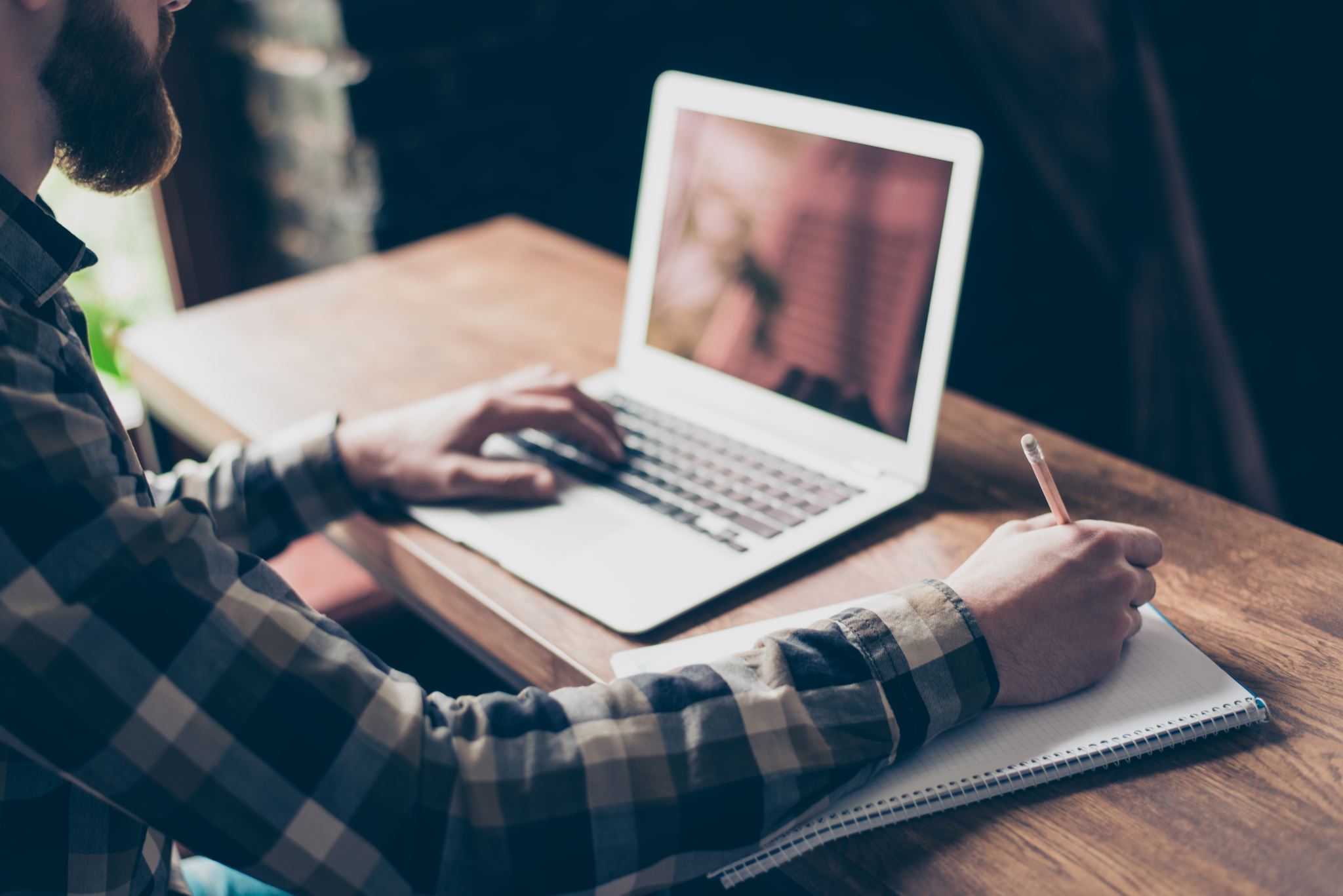 Notification of Intent to Seek Approval for ISP (603 CMR 28.06(3)(e)(4)
ISP 28M3 Form Must be Completely Filled Out
Section 1 Required Documentation Checklist
Documents 3-6 Require Upload to Submit
Section 2 Student Info
Section 3 Public School District Info
Section 4 Justification  
Section 5 Unapproved Program Info 
Program Pricing Code Required
If program does not have pricing code, email Elena DeMelin at Elena.A.DeMelin@mass.gov to request  
Section 6 Statement of Assurances
Operational Services Division (OSD) Pricing- Budget
Annual Rate 
1-1 Rate
FEIN #
# of Placement Days
Signature Required by Unapproved Program

Note: out of state program can either provide a statement by host state on tuition or completed MA OSD Budget Form
The out-of-district placement shall comply with all elements of the IEP for the student and shall provide, in writing, to the Administrator of Special Education detailed documentation of such compliance through completion of required student progress reports.
The out-of-district placement shall allow the placing school district to monitor and evaluate the education of the student and shall make available, upon request, any records pertaining to the student to authorized school personnel from the school district and the Department in accordance with 603 CMR 23.00: Student Records.
The out-of-district placement shall allow the placing school district and/or the Department to conduct announced and unannounced site visits and to review all documents relating to the provision of special education services to Massachusetts students at public expense. Access to documents for the placing school district shall include general documents available to the public, documents specifically related to the student placed by such district, and other documents only to the extent they are necessary to verify and evaluate education services provided at public expense.
The out-of-district placement shall afford publicly-funded students all the substantive and procedural rights held by eligible students, including but not limited to those specified in 603 CMR 28.09, and shall comply with all other applicable requirements of 603 CMR 28.00 and applicable policy statements and directives issued by the Department.
No school district shall contract with any out-of-district placement that discriminates on the grounds of race, color, religion, sexual orientation, or national origin, or that discriminates against qualified persons with disabilities.

NOTE: These 5 Elements are Required Terms of Contract Between Public School Districts and Unapproved Programs
Written Contract with the private school or information on terms of the contact consistent with 603 CMR 28.06(3)(f)
[Speaker Notes: Link to Regulation: http://www.doe.mass.edu/lawsregs/603cmr28.html?section=06]
Should indicate the methods for monitoring the provision of educational services and progress per 603CMR 28.06(3)(b).
 Examples:
Onsite Visits
IEP Team Meetings
Phone calls with Unapproved Program
Phone calls with Parent/Guardian
Review of Progress Reports
Review of Attendance Reports
Review of Incident Reports
Review of MCAS Results
School District Monitoring Plan
Current Student IEP/Signed PL1
Individual Student Program Web Form (Now Available Online)

Visit PRS Special Approvals and Notices web page

Select hyperlink titled Notification of Intent to Seek Approval for Individual Student Program and Request for Pricing Authorization
References
THANK YOU
For additional questions or assistance with completing or submitting Individual Student Program Online Form, please contact:

Jonathan Spadafora, Manager Analyst, Problem Resolution System Office
Jonathan.W.Spadafora@mass.gov
(781) 338-3709
Chunk and Chew New Information
03
Upcoming Special Education Leaders’ Only Zoom Meetings
25
Q&A
04
THANK YOU